情報処理技法(リテラシ)I第2回：ファイルシステム
産業技術大学院大学
助教　柴田 淳司
目次
前回の復習
パソコンの基本操作
ブラウザの使い方
メールの使い方
出席確認
パスワード・キーチェーン
パスワードの価値
パスワードの管理


ファイルとフォルダ
コンピュータの仕事
ファイルの種類
ファイル操作
フォルダ
パス
データのやり取り
補助記憶装置
メール
ファイル共有サービス
2018/4/19
情報処理技法（リテラシ）I
重要だったこと
授業について
パスワードは大切に
平常点：課題：発展課題：タイピング：テスト					＝14：35：15：6：30

コンピュータ
マウスとキーボードで操作
Windowsと見た目が違う
Finder：	ファイルとフォルダ管理
Launchpad：	アプリ管理
Safari：		ネット接続
2018/4/19
情報処理技法（リテラシ）I
パソコンの使い方
マウス：
左クリックで選択
右クリックでメニュー表示（設定変更可能）

キーボード：
入力モード
「英数」：英数入力モード
「かな」：ローマ字入力モード
Caps：デフォルトの文字を大文字入力と小文字入力の切り替え
Shift：押しながら入力すると文字切り替え
2018/4/19
情報処理技法（リテラシ）I
ブラウザの使い方
ブラウザ：インターネット上の情報アクセスするためのソフト

種類
Safari：		Macのデフォルト、Apple社製
Chrome：	Google社製
Firefox：	有志による無料提供、Mozillaというプロジェクト名
IE
Edge:
2018/4/19
情報処理技法（リテラシ）I
ブラウザでやっておくと便利なこと
お気に入り登録（ブックマーク）
よく使うサイトを登録できる
フォルダ分けもできる

やり方
メニューバー → ブックマーク → ブックマークの編集

登録推奨
東京女子大学情報処理センター	http://www.cis.twcu.ac.jp/cis/index.html
授業用ページ	http://www.cis.twcu.ac.jp/~shibata-atsushi/
2018/4/19
情報処理技法（リテラシ）I
メールの使い方
東女Gmail
東京女子大が提携しているGmail
情報処理センターのリンクやGoogleのメニューアイコンから

初回のセットアップ
学籍番号＋学内パスで接続
緊急時連絡先は任意

その他
スマートフォンにGmailが入っている場合は連携できる
スマートフォンのブラウザからでもアクセス可能
2018/4/19
情報処理技法（リテラシ）I
アカウントとパスワード
ユーザ (user)
利用者、つまり我々のこと
アカウント (account)
口座の意味
パスワード
アカウントについた錠の鍵
ユーザのアカウント所有権証明
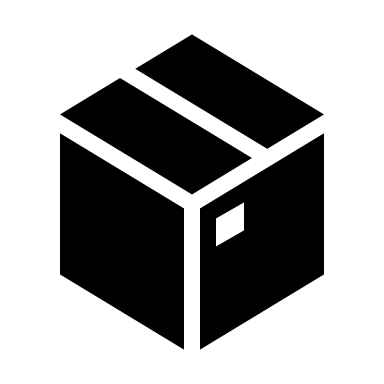 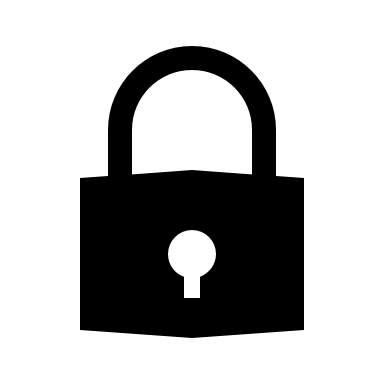 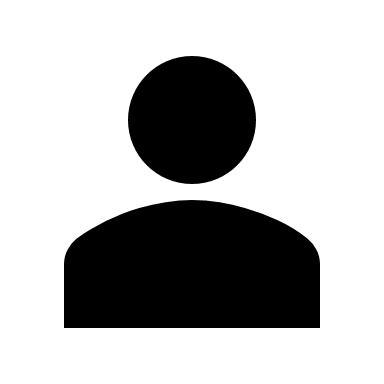 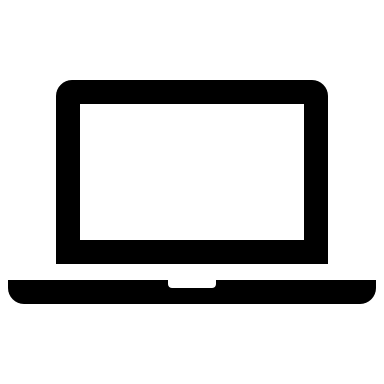 アカウント情報
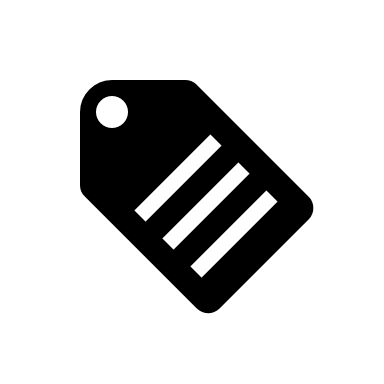 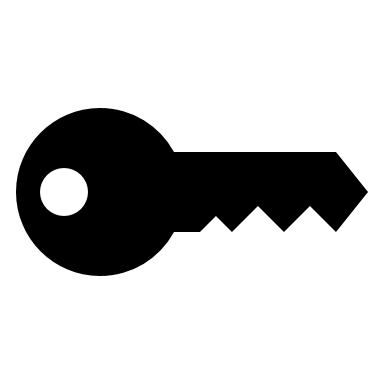 個人データ
ユーザ
ユーザ
パスワード
2018/4/19
情報処理技法（リテラシ）I
パスワード変更
東京女子大学　情報処理センター
http://www.cis.twcu.ac.jp/cis/index.html
「パスワード変更」をクリック
学籍番号
古いパスワード
新しいパスワード
同じもの(確認用)
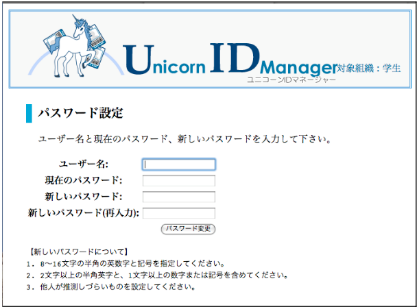 2018/4/19
情報処理技法（リテラシ）I
キーチェーン
キーチェーン
自動でユーザ名とパスワードのセットを記憶
設定場所
Launchpad
その他
キーチェーンアクセス
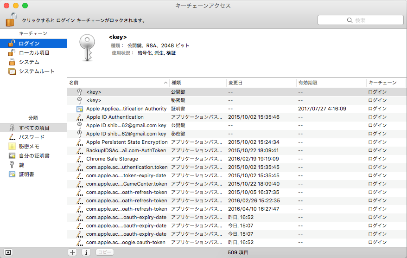 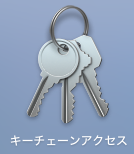 2018/4/19
情報処理技法（リテラシ）I
大昔のコンピュータ
配線で電流制御
計算



パンチカードの穴の位置で
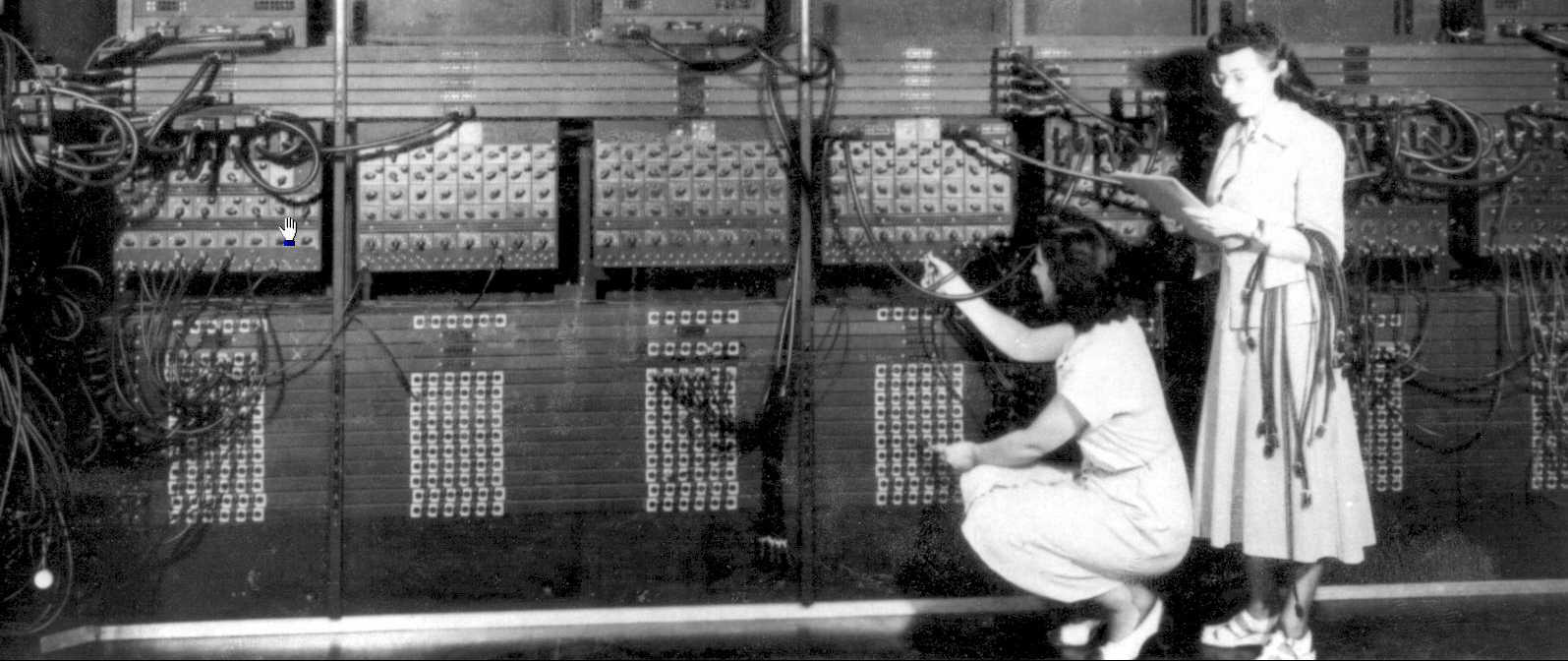 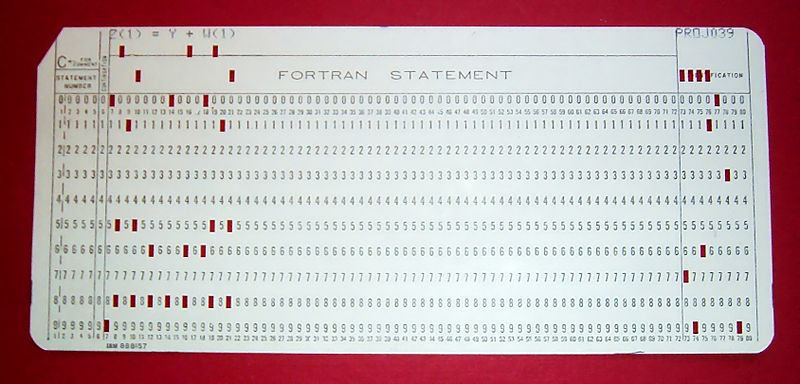 2018/4/19
情報処理技法（リテラシ）I
今のコンピュータ
ソフトウェアで簡単制御
0100 0101 1101
0110 0111 1011
1010 1111 0110…
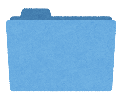 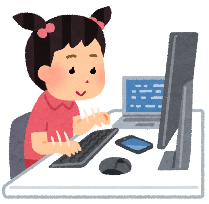 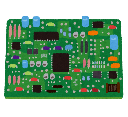 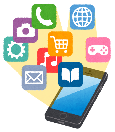 インターネット
ハード
ユーザー
ソフトウェア
2018/4/19
情報処理技法（リテラシ）I
ファイルとフォルダ
OSがデータをファイルとして提示
ファイル
実行ファイル（アプリやソフトなど）
データファイル
エイリアス（ショートカット）

フォルダ
ファイルを入れるためのファイル
2018/4/19
情報処理技法（リテラシ）I
ファイルの例
フォルダ：データ入れ
ファイル：データ
2018/4/19
情報処理技法（リテラシ）I
拡張子
データとアプリの対応を示す文字
データファイルをクリックすると対応するアプリが起動
無理やり別のアプリで起動することも可能
ファイル名.拡張子
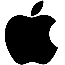 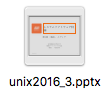 0100 0101 1101
0110 0111 1011
1010 1111 0110…
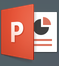 拡張子をもとにOSが解釈
データ
アプリ
（実行ファイル）
ファイル
2018/4/19
情報処理技法（リテラシ）I
拡張子の種類
2018/4/19
情報処理技法（リテラシ）I
演習：データを入力する
とりあえずデータを作ってみよう！
Launchpad：アプリ一覧(.app)
Text Editor：文章作成ソフト
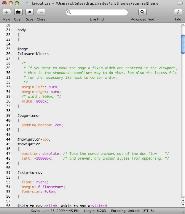 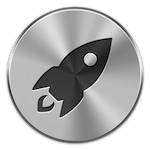 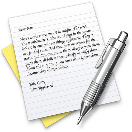 Launchpadから
Text Editorを選択
適当に文字を打つ
2018/4/19
情報処理技法（リテラシ）I
ファイルにする
保存してファイルにしてみる
左上のメニューバーの「ファイル」を開く
「名前を付けて保存」を選択
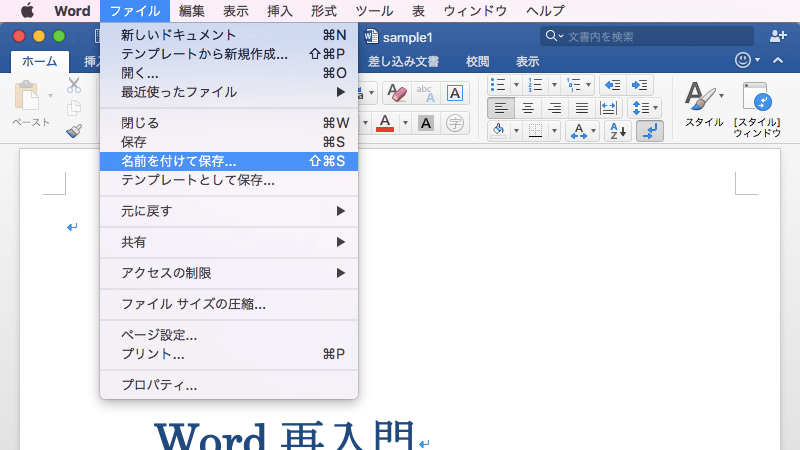 ココ
2018/4/19
情報処理技法（リテラシ）I
保存場所の選択
とりあえず保存してみる
名前は適当に入れよう
保存場所は「書類」にしておく（後で変える）
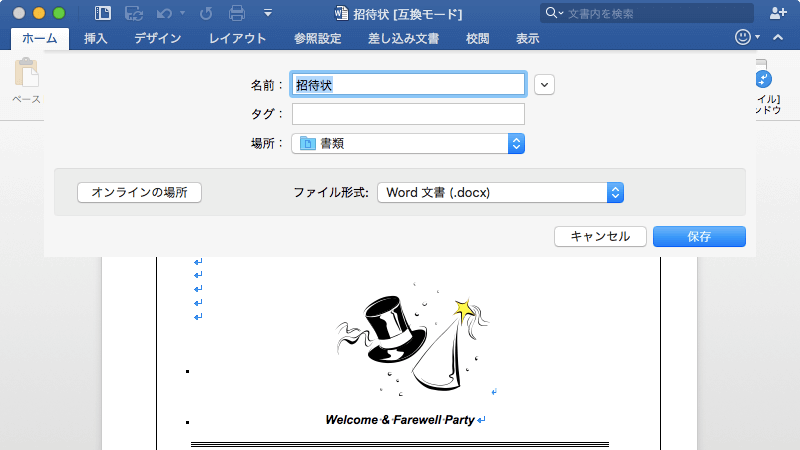 2018/4/19
情報処理技法（リテラシ）I
フォルダを開く
ファイルはフォルダの中に格納される
Finderを開く
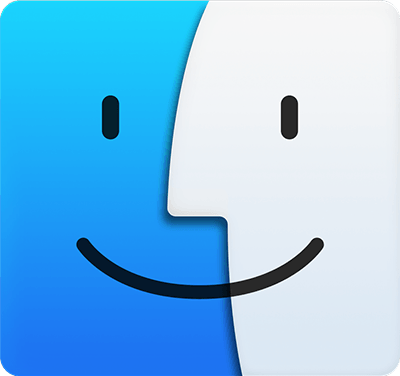 今開いている
フォルダ名
Finderアイコン
よく使う
フォルダ
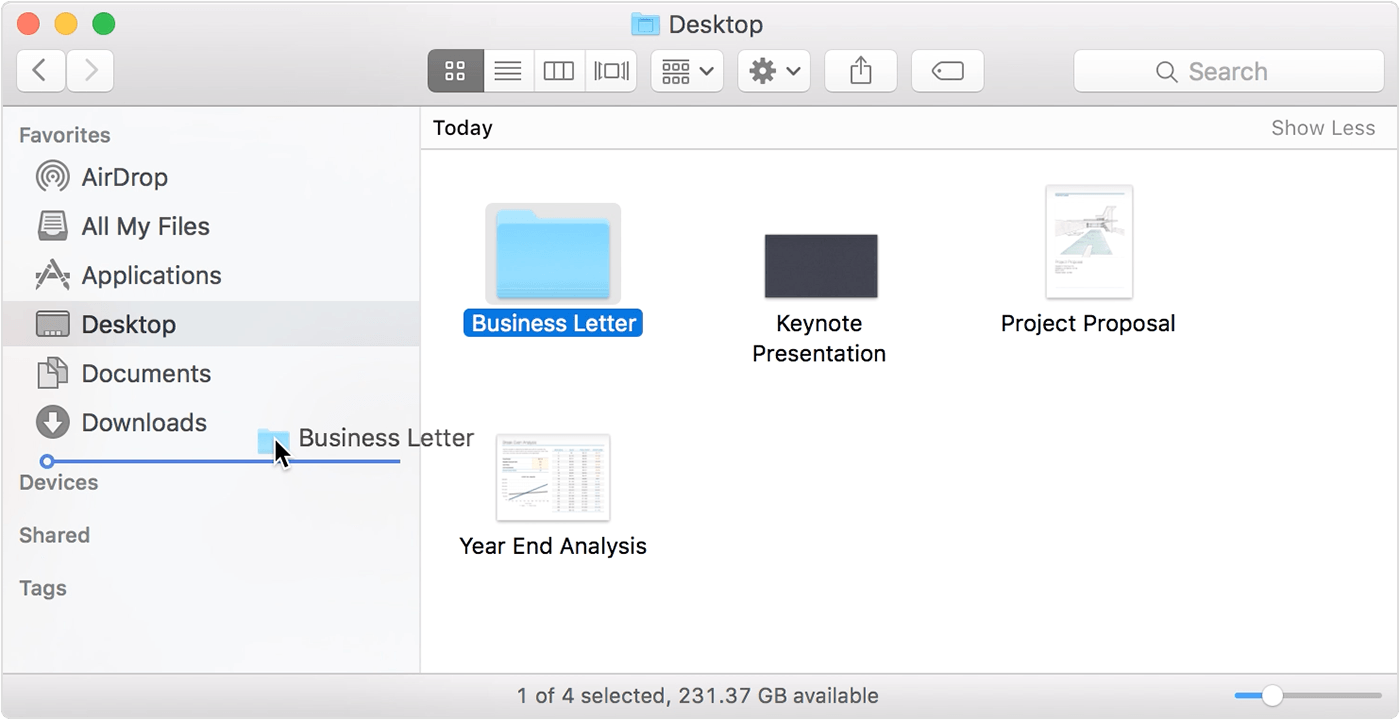 フォルダの中身
2018/4/19
情報処理技法（リテラシ）I
特定のフォルダに移動
メニューバーの移動を使う
メニューバー「移動」→「書類」
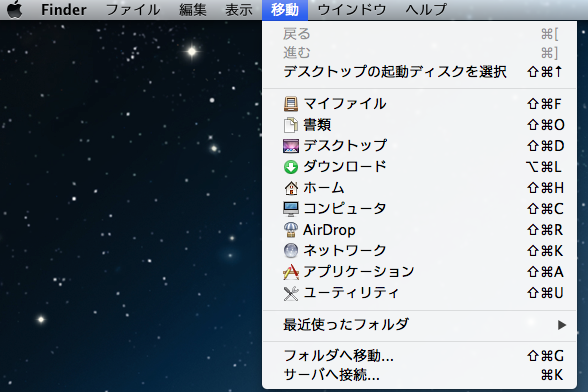 2018/4/19
情報処理技法（リテラシ）I
フォルダが持つ情報
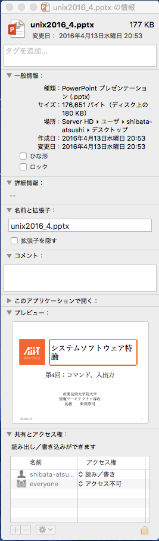 情報を見るには
ファイルを右クリック
「情報を見る」をクリック

ファイルが持つ情報
種類：　拡張子と対応するアプリ
サイズ：データの容量
場所：　フォルダの場所
作成日：作った日
etc…
2018/4/19
情報処理技法（リテラシ）I
データのサイズ
記憶装置上のデータの量
２進数１桁＝１ビット（bit、b）
２進数８桁＝１バイト（Byte、B）

情報量が多いほどサイズも大きい！
動画
写真、音声
テキスト
大きい
小さい
2018/4/19
情報処理技法（リテラシ）I
フォルダの構造
フォルダは階層構造になっている
ルートフォルダ：頂点
ホームフォルダ：各ユーザの作業用フォルダ
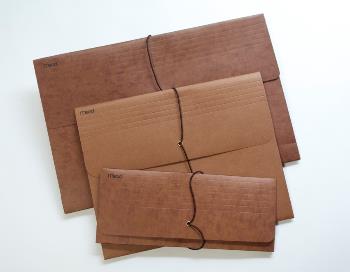 フォルダは入れ子状態
2018/4/19
情報処理技法（リテラシ）I
パス
ファイル/フォルダの位置を示すもの
スラッシュでフォルダを表現
ファイル名：アニメ
ホームフォルダの中
ルート
/user/shibata/download/アニメ.mp4
拡張子：動画
downloadフォルダの中
userフォルダの中
2018/4/19
情報処理技法（リテラシ）I
パスを使った移動
パスを直接指定で移動できる
絶対パス：ルートフォルダからの位置
ホームフォルダは~/というショートカットが使える
相対パス：今のフォルダからの位置
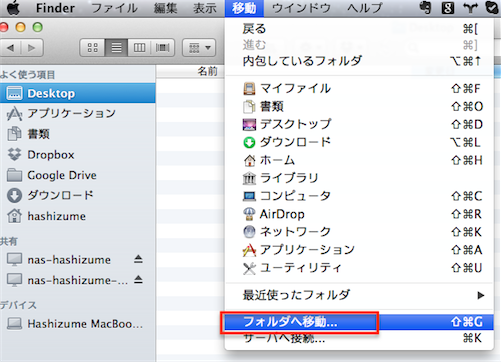 2018/4/19
情報処理技法（リテラシ）I
フォルダの種類
コンピュータ：		大本のフォルダ、ルート(root)ともいう
アプリケーション
システム
ユーザ
ホームフォルダ：	ユーザがメインで使うフォルダ
ダウンロード
デスクトップ
ドキュメント
ピクチャ
ミュージック
ムービー
ライブラリ
2018/4/19
情報処理技法（リテラシ）I
ホームフォルダ
作業用フォルダ
各自のアカウント名のフォルダ
基本はここを使おう
個人データを入れる
書類
デスクトップ
Etc…
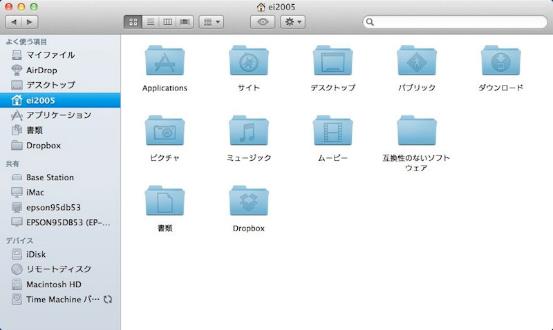 2018/4/19
情報処理技法（リテラシ）I
表示切替
見づらい場合は切り替えたり並び替えよう
表示切り替え
並び順変更
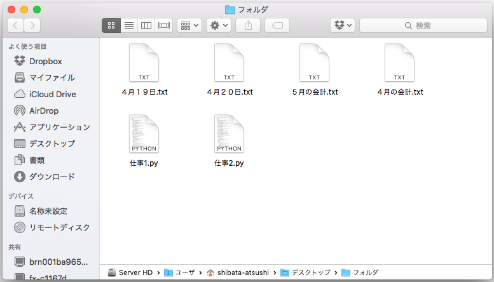 2018/4/19
情報処理技法（リテラシ）I
フォルダ作成
授業用のフォルダを作ってみよう
作りたい場所で右クリック（もしくは歯車マーク）
「フォルダを作成」
名前を入れる
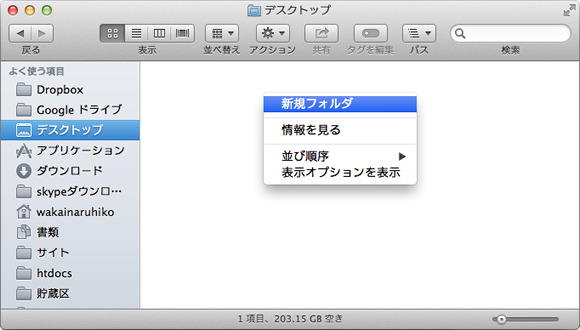 2018/4/19
情報処理技法（リテラシ）I
ファイルの移動と削除
コピーを作成して移動
移動させたいファイルを右クリック
「“～”をコピー」を選択
移動させたい先のフォルダで右クリック
「貼り付ける」
前のファイルを消す

ドラッグで移動
移動させたいファイルをドラッグ
移動させたい先のフォルダにドロップ
2018/4/19
情報処理技法（リテラシ）I
授業用フォルダを作成してみよう
ホームフォルダに「class」フォルダを作る
「class」フォルダに「literacy1」フォルダを作る
先ほど作ったテキストファイルを入れる
わからない人はすぐ聞こう！
2018/4/19
情報処理技法（リテラシ）I
ゴミ箱
いらなくなったファイル入れ
ドラッグ＆ドロップで突っ込もう
フォルダのように開ける
後でもファイルを戻すことも
何かあった時にシステムによって
勝手に消される候補
あまり過信しないように
2018/4/19
情報処理技法（リテラシ）I
外部とデータをやり取りするには？
別の装置に入れて持ち運ぶ
USBメモリ
CD/DVDに焼く
スマートフォン等と接続

インターネットを使う
電子メールに添付
ファイル共有ソフトを使う
ウェブストレージを使う
2018/4/19
情報処理技法（リテラシ）I
USBの種類と使いかた
使うとき
USB端子にUSBメモリを挿す
フォルダから開く
外すとき
フォルダを右クリック→「取り外す」を選択
USB端子から引っこ抜く
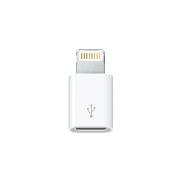 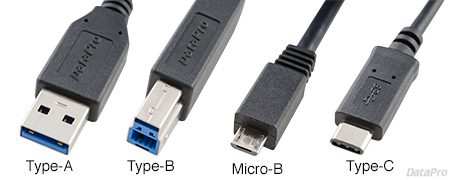 2018/4/19
情報処理技法（リテラシ）I
USBメモリの注意点
コンピュータウイルスの媒介になりやすい
感染したPCにUSBを挿す→USBにウイルスがコピー
他のPCにUSBを挿す→他のPCにも感染
セキュリティ対策はしっかり！
2018/4/19
情報処理技法（リテラシ）I
[Speaker Notes: 最近の企業ではノートPCの持ち込みやUSBでのやり取りが禁止されているほど


ちなみに物理的に破壊することも可能
http://pc.watch.impress.co.jp/docs/news/yajiuma/1019876.html]
インターネットを活用
メール
メール回で解説

ウェブストレージ（例えばGoogle ドライブ）
ブラウザを立ち上げる
Googleにログイン
アプリ→ドライブ
好きなファイルをアップロード/ダウンロード
2018/4/19
情報処理技法（リテラシ）I
ファイル共有ソフト
サーバー
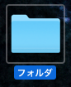 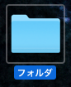 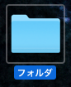 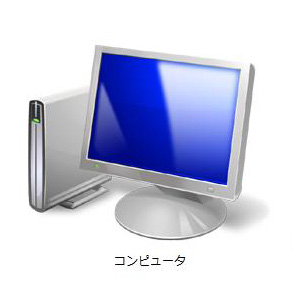 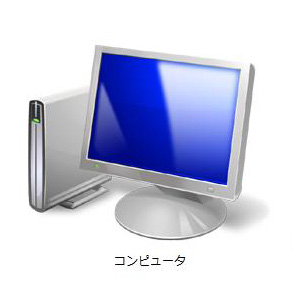 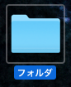 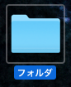 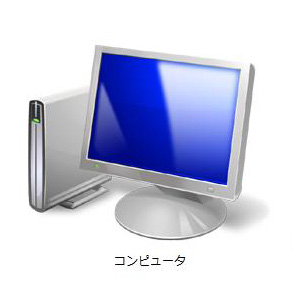 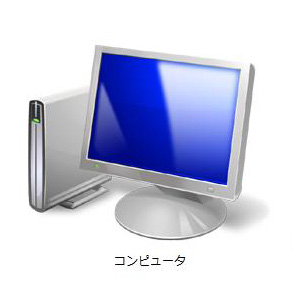 各自のフォルダを共有にする場合
サーバー上に共有する場合
直接アクセスされると危険！
2018/4/19
情報処理技法（リテラシ）I
おすすめファイル共有方法
Googleドライブ
手軽かつ一般に普及しつつある
Microsoft Officeと相性悪め
2018/4/19
情報処理技法（リテラシ）I